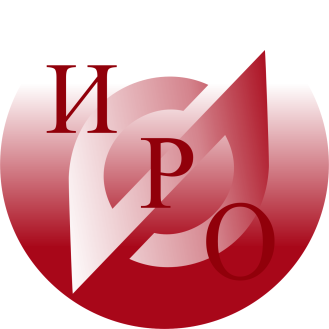 22.06.2022
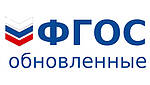 Горячая линия
Проектирование ООП по обновленным ФГОС НОО и ООО
© Зайцева Н.В., старший методист центра образовательного  менеджмента ГАУ ДПО ЯО «Институт развития образования»
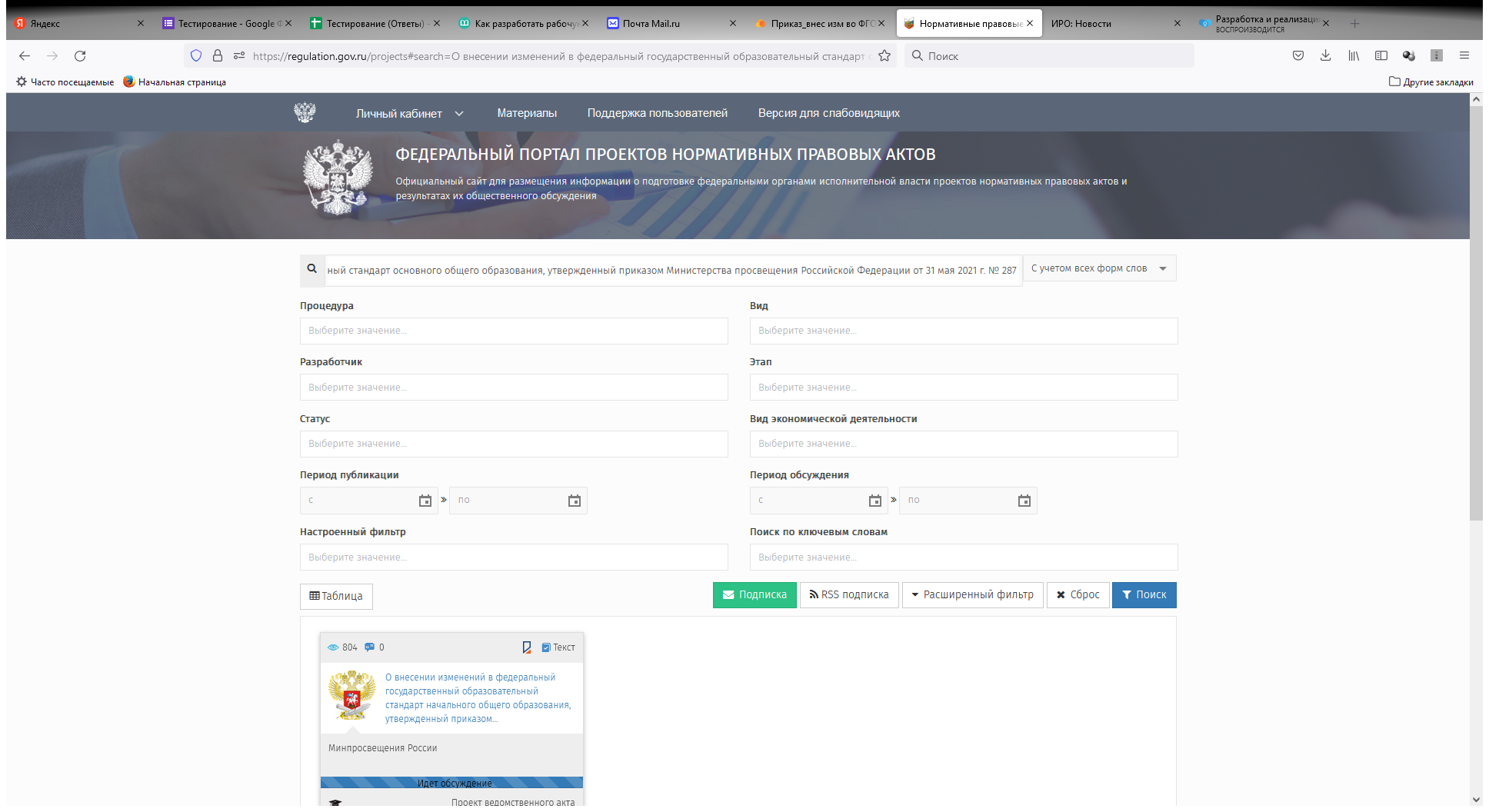 ПРИКАЗ 
О внесении изменений в федеральный государственный образовательный стандарт начального общего образования, утвержденный приказом Министерства просвещения Российской Федерации от 31 мая 2021 г. № 286
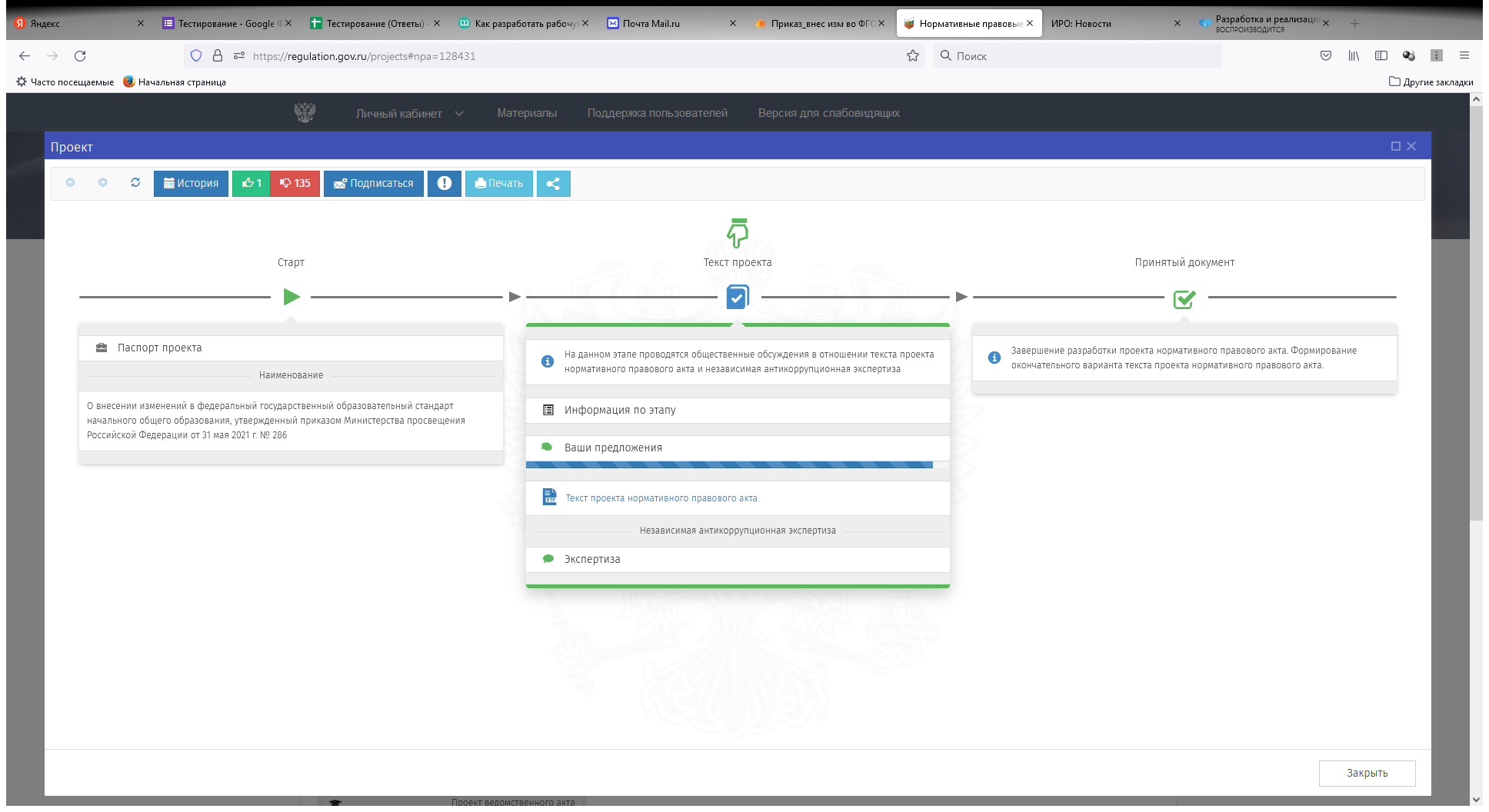 Проект
https://regulation.gov.ru/projects#npa=128431
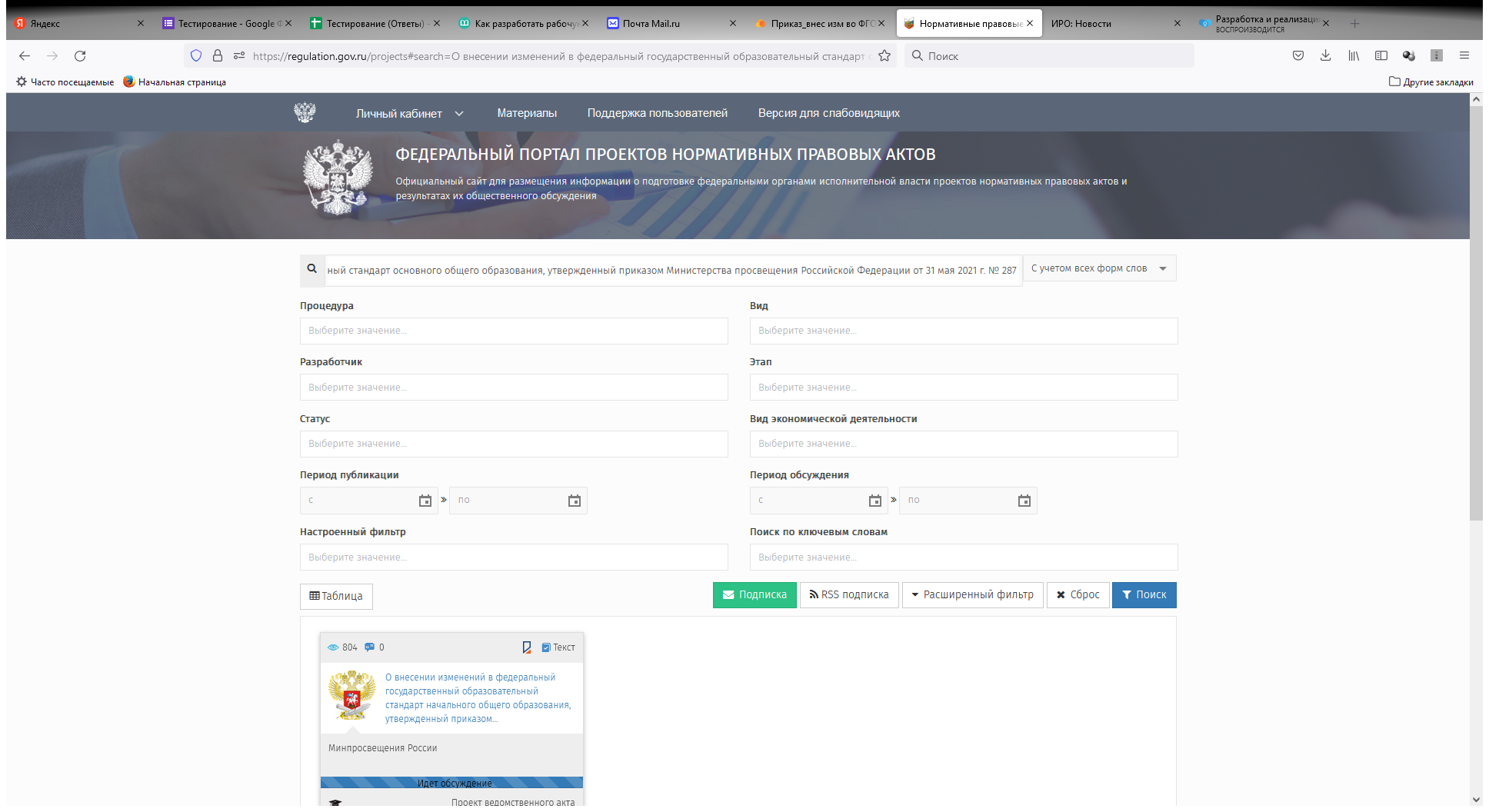 ПРИКАЗ
О внесении изменений в федеральный государственный образовательный стандарт основного общего образования, утвержденный приказом Министерства просвещения Российской Федерации от 31 мая 2021 г. № 287
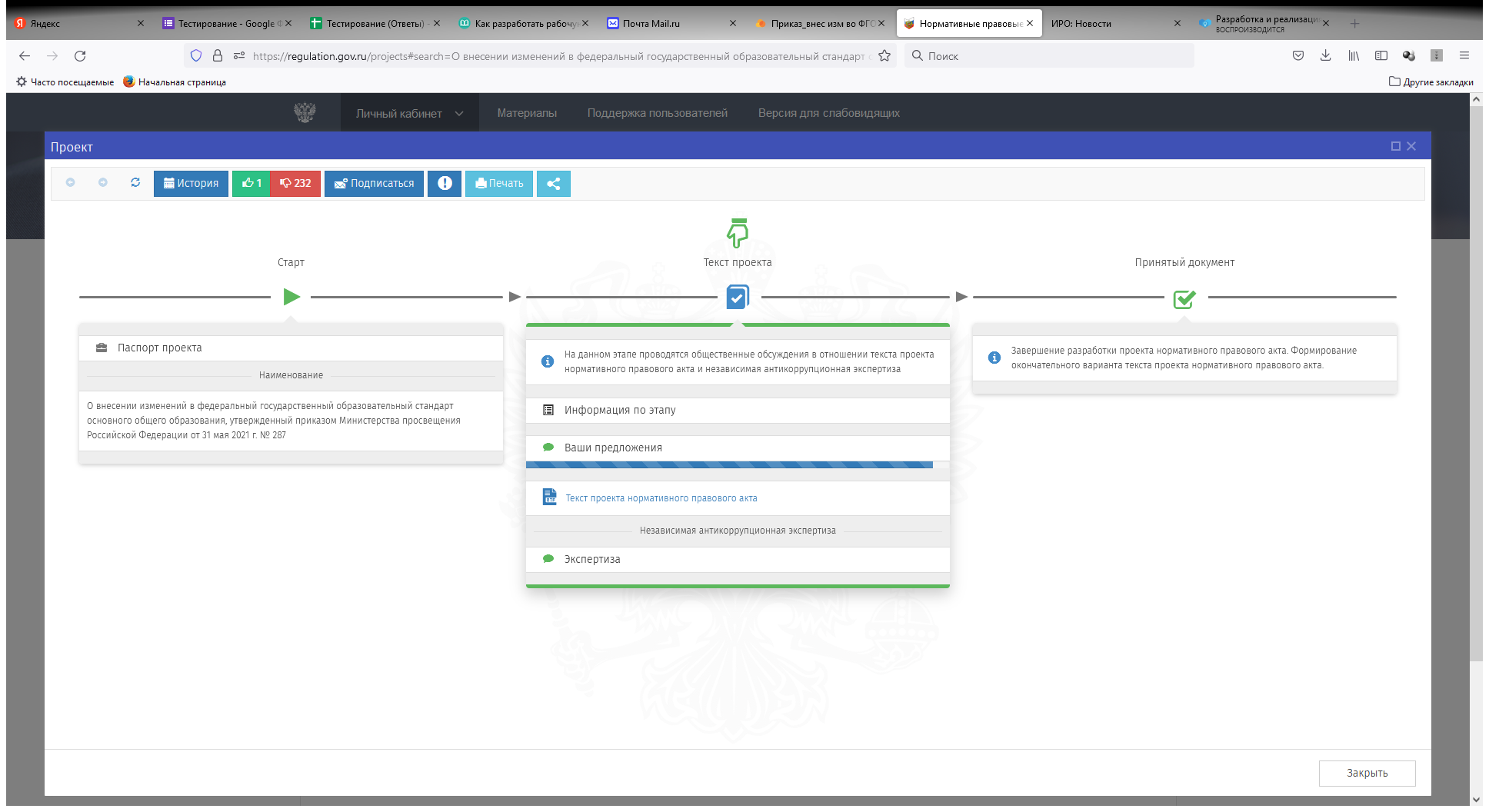 Проект
https://regulation.gov.ru/projects#npa=128431
Проект
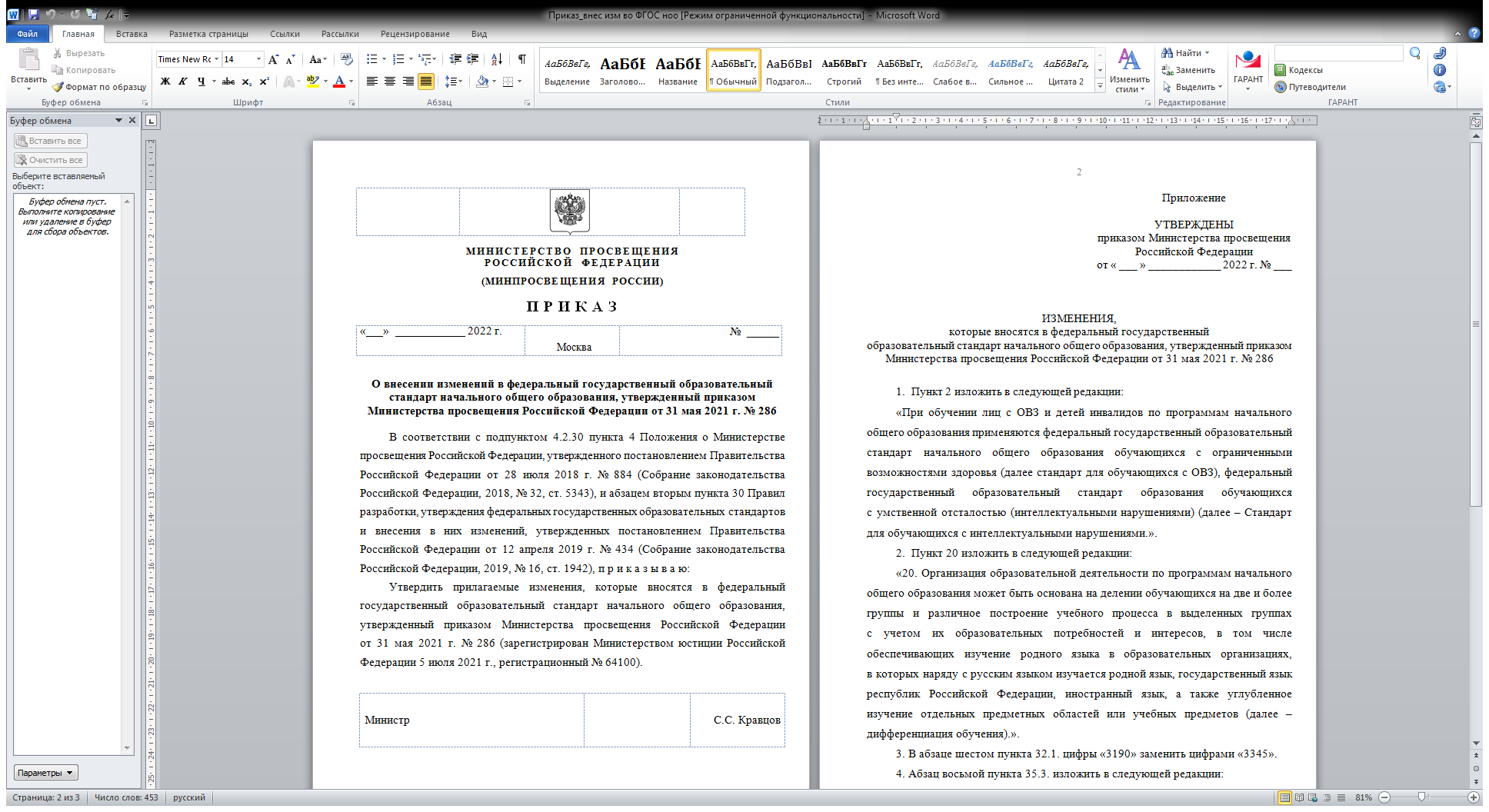 ИЗМЕНЕНИЯ, которые вносятся в ФГОС НОО, утвержденный приказом Министерства просвещения РФ от 31 мая 2021 г. № 286
Проект
ИЗМЕНЕНИЯ, которые вносятся в ФГОС НОО, утвержденный приказом Министерства просвещения РФ от 31 мая 2021 г. № 286
Проект
ИЗМЕНЕНИЯ, которые вносятся в ФГОС НОО, утвержденный приказом Министерства просвещения РФ от 31 мая 2021 г. № 286
Проект
ИЗМЕНЕНИЯ, которые вносятся в ФГОС НОО, утвержденный приказом Министерства просвещения РФ от 31 мая 2021 г. № 286
Проект
Проект
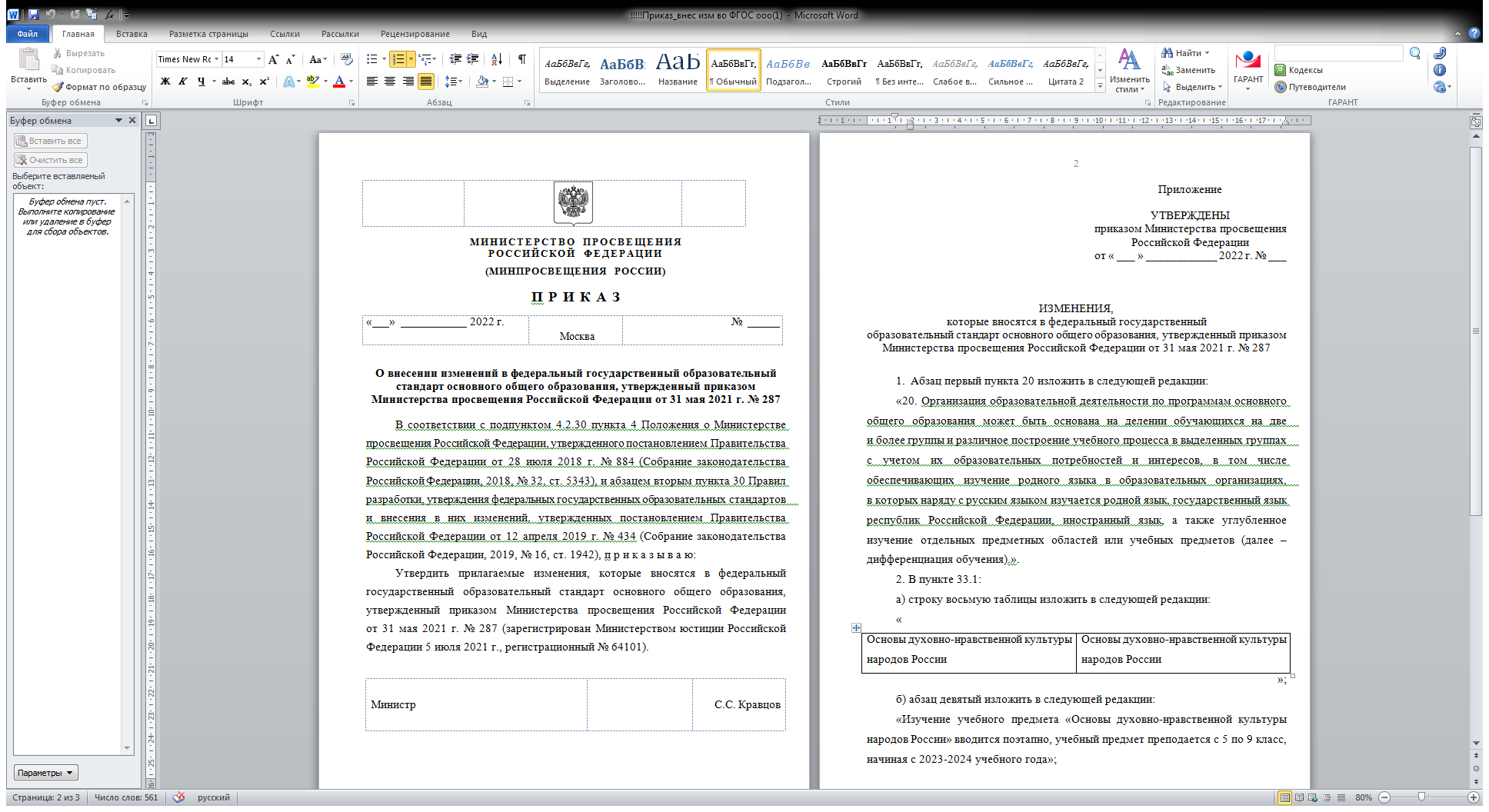 ИЗМЕНЕНИЯ, которые вносятся в ФГОС ООО, утвержденный приказом Министерства просвещения РФ от 31 мая 2021 г. № 287
Проект
ИЗМЕНЕНИЯ, которые вносятся в ФГОС НОО, утвержденный приказом Министерства просвещения РФ от 31 мая 2021 г. № 287
Проект
ИЗМЕНЕНИЯ, которые вносятся в ФГОС НОО, утвержденный приказом Министерства просвещения РФ от 31 мая 2021 г. № 287
Проект
ИЗМЕНЕНИЯ, которые вносятся в ФГОС НОО, утвержденный приказом Министерства просвещения РФ от 31 мая 2021 г. № 287
Проект
ИЗМЕНЕНИЯ, которые вносятся в ФГОС НОО, утвержденный приказом Министерства просвещения РФ от 31 мая 2021 г. № 287
Проект
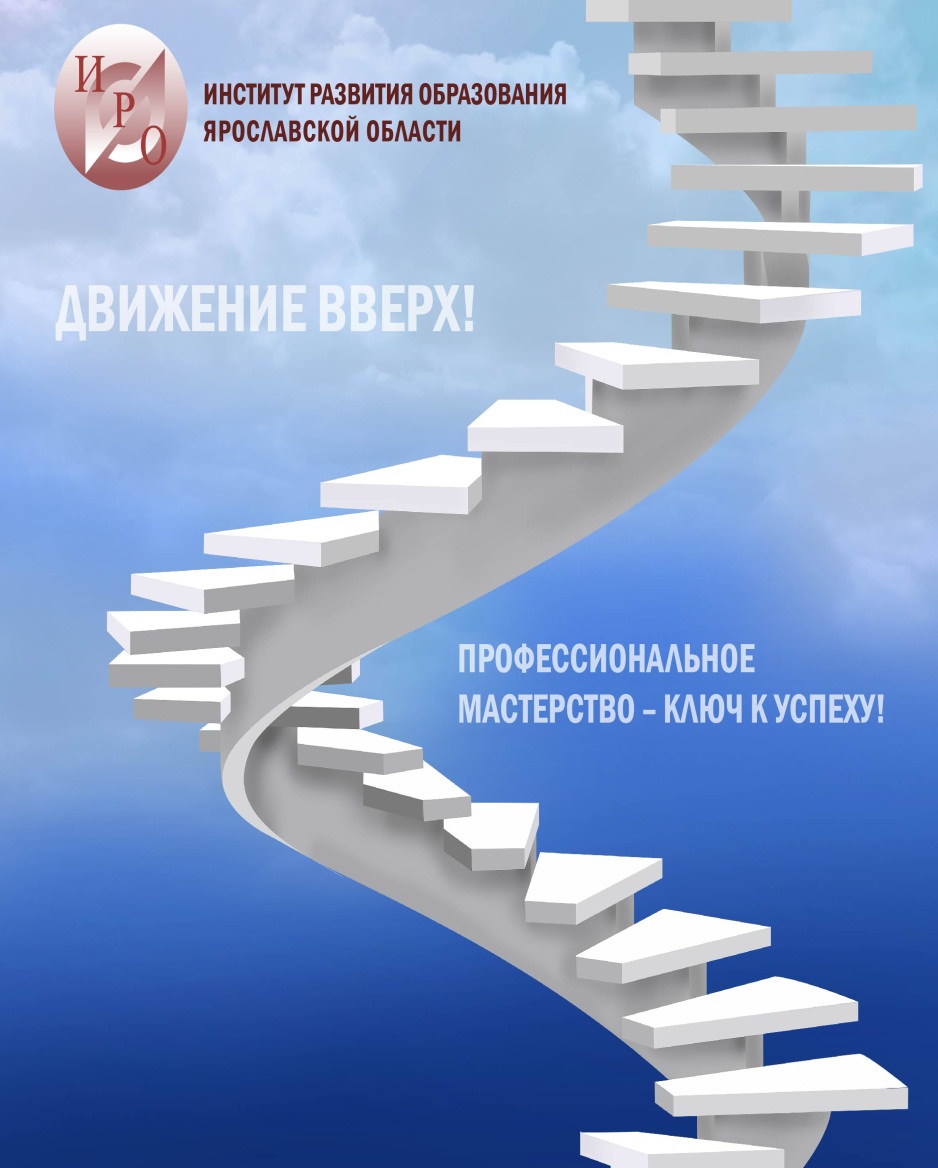 22.06.2022
Благодарю 
за внимание!
Контактная информация:
Зайцева 
Наталия Владимировна
Тел.: +7 (4852) 23-05-79 
E-mail: znataliy_72@mail.ru
Сайт: www.iro.yar.ru
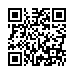